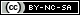 OPS245
Installing Linux
Outline
In this lesson you will learn to install a Linux System
Several different installation methods
Main steps involved
Post Installation Tasks
Virtual Machines
In order to save money and resources while learning to install, manage, and connect Linux machines to form networks we will use Virtual Machines (VMs).
The installation methods we use on the VMs still apply to installing directly onto hardware (bare-metal).
Installing Linux
In lab 1 you will install 1 CentOS system into a virtual environment hosted on a Windows machine using software called VMWare Workstation.
In lab 2 you will install 3 more VMs onto the machine you installed in lab 1 using software called KVM.
You will use all 4 of these machines to learn and practice the skills taught in this course.
Main Installation Steps
The major steps in any installation are:
Boot the installation image
Select configuration options (e.g. time-zone, installed software, hostname, network address).
Create/Define Partitions
Create root password & initial user accounts
Post-installation Tasks
Boot the Installation Image
You can boot and install Linux in several different ways:
Installation DVD (or USB key)
Network Install
Download Linux install image
Select Configuration Options
After the install image boots, it will run a program that will prompt the installer for information about how to configure this Linux system.
This is done with a graphical menu indicating options that may be configured (and indicates which things must be configured before continuing)
Common Configuration Options
Date/Time – allows the user to set the time-zone
Software Selection – allows the user to choose which type of server is being installed and which software to install now.
Software can also be installed later.
Network/Hostname – allows the user to set the name of this machine, and configure how it will communicate with other machines.
Make sure to set the interface to ‘ON’.
Create/Define Partitions
By default Linux can automatically create partitions for you based on how a typical server will be used.
This will not meet our needs.
Many administrators prefer to customize their partition layout.
This leads better use of system resources and increased security.
For example, create a separate partition for the Linux OS (/), data stored be regular users (/home), virtual machine images (/var/lib/libvirt/images), and virtual memory (/swap)
Creating Partitions
There are a few important factors when creating partitions:
Mount Point – What directory this partition will be mounted to (e.g. /, /home).
Size – You need enough space to store OS files or data on the partition.  The lab will tell you exactly how big each partition should be.
File System Type – There are several different file system types with their own features and advantages.  The lab will tell you which types to use.
Networking and Hostname
While these can both be changed later, setting them now is easy and saves time later.
For now, we will use the hostname to know which machine we are on, but it is also used when machines are communicating with each other (e.g. an email server knowing who to address the mail from).
The Network options allow you to choose how your machine will get its IP address, and how it will reach other machines.
Creating Root Password
Once you have set the other options and told the machine to start installing, it will change to a separate screen with options to set a root password and create initial user(s).
The root (system admin) password allows anyone who has it to do anything to the machine.
Pick something secure, and don’t share it with anyone.
You will not log in as this user except when absolutely necessary.
In lab 3 you will learn how to reset this password if it is lost.
Creating an Initial User
You can also create one or more initial users on your machine.
These are typically less privileged and represent normal users.
Give them a full name, a login name, and pick a password for them.
There is a checkbox that determines if this user is permitted to perform administrative (root-like) tasks.  Most of the time, this would not be checked.
But our first user will be an administrator, so make sure to check that box.
Post-installation Tasks
Once the machine finishes installing, there are several common tasks to make the machine ready for use.
Turning off timed screensavers
Testing Internet Connectivity
Updating
Accessing Administrative Rights (if this user is an admin)
Creating a system information report
Summary
In this lesson (and the accompanying demonstrations) you have learned how to install a linux machine using an interactive method.
You have also learned about some common tasks performed immediately after installation.
Next Class
In the next lesson you will learn to write a simple Python script to generate a Linux System Information Report.